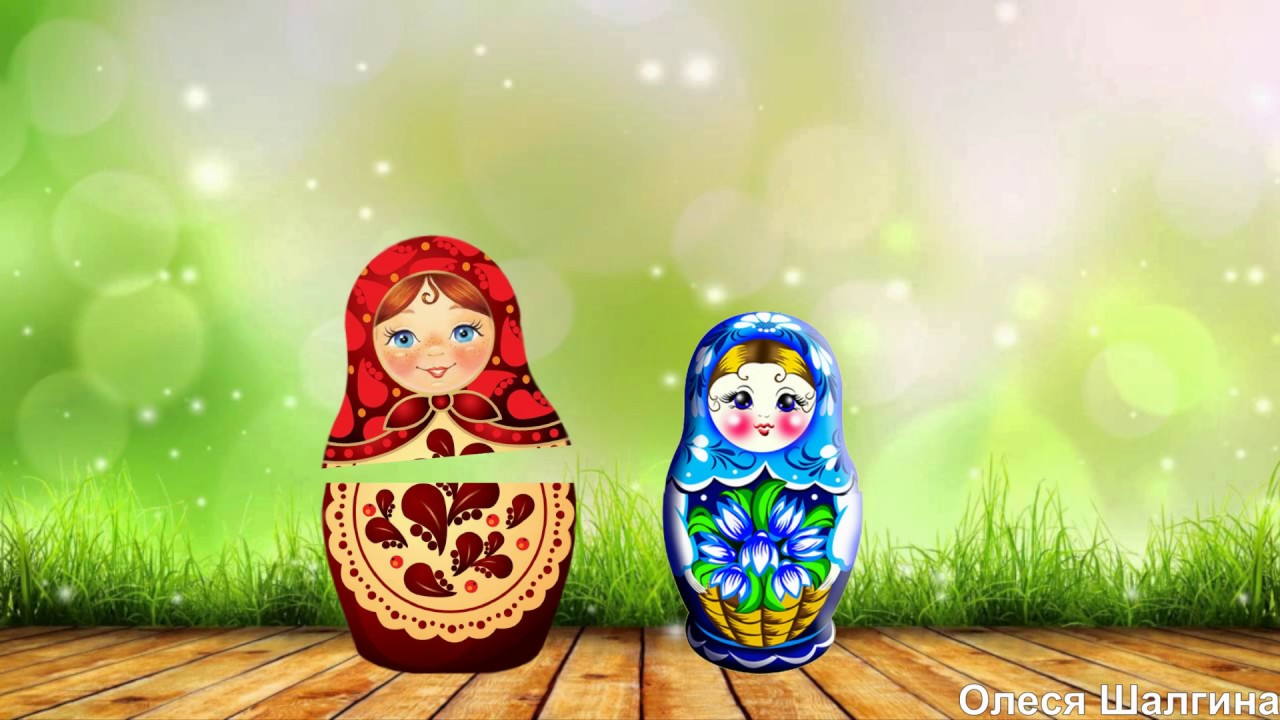 Электронный образовательный маршрут по патриотическому воспитанию для детей  лет
на тему:2-3 лет
«Матрешки!»
Группа Колокольчик
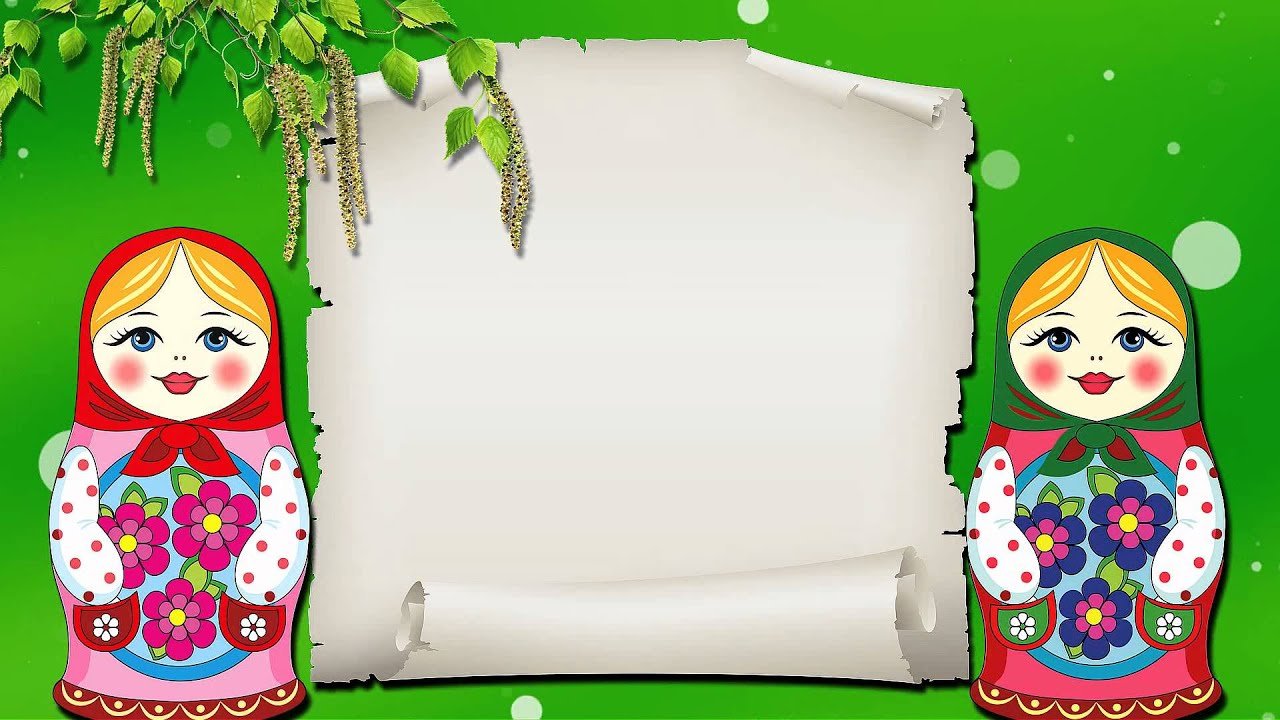 Уважаемые родители!
 В наше время сложно рассказать ребенку о народных традициях, о народной игрушке в частности. Они не понятны современным детям, их больше интересуют игрушки из мультфильмов – фиксики, смешарики, роботы и т.д.
Данный образовательный маршрут направлен на познавательное развитие ребенка. С его помощью вы сможете рассказать об истории происхождения и появления русской матрешки, позволит в домашних условиях закрепить материал, полученный в детском саду.
Предлагаем вам вместе со своим ребенком на некоторое время превратиться в исследователей-путешественников.
Шаг 1. Происхождение матрёшки.
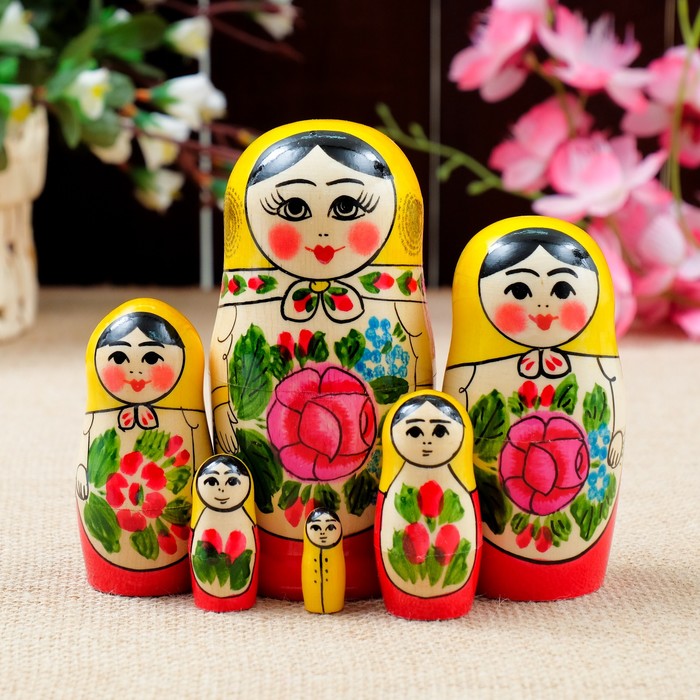 Предложите детям отгадать загадку:

Словно репка она крутобока,А под алым платочком на насСмотрит весело, бойко, широкоПарой черных смородинок - глаз.Алый шелковый платочек,Яркий сарафан в цветочек,Упирается рука в деревянные бока.А внутри секреты есть:Может три, а может шесть.Разрумянилась немножкоНаша русская... (матрешка).
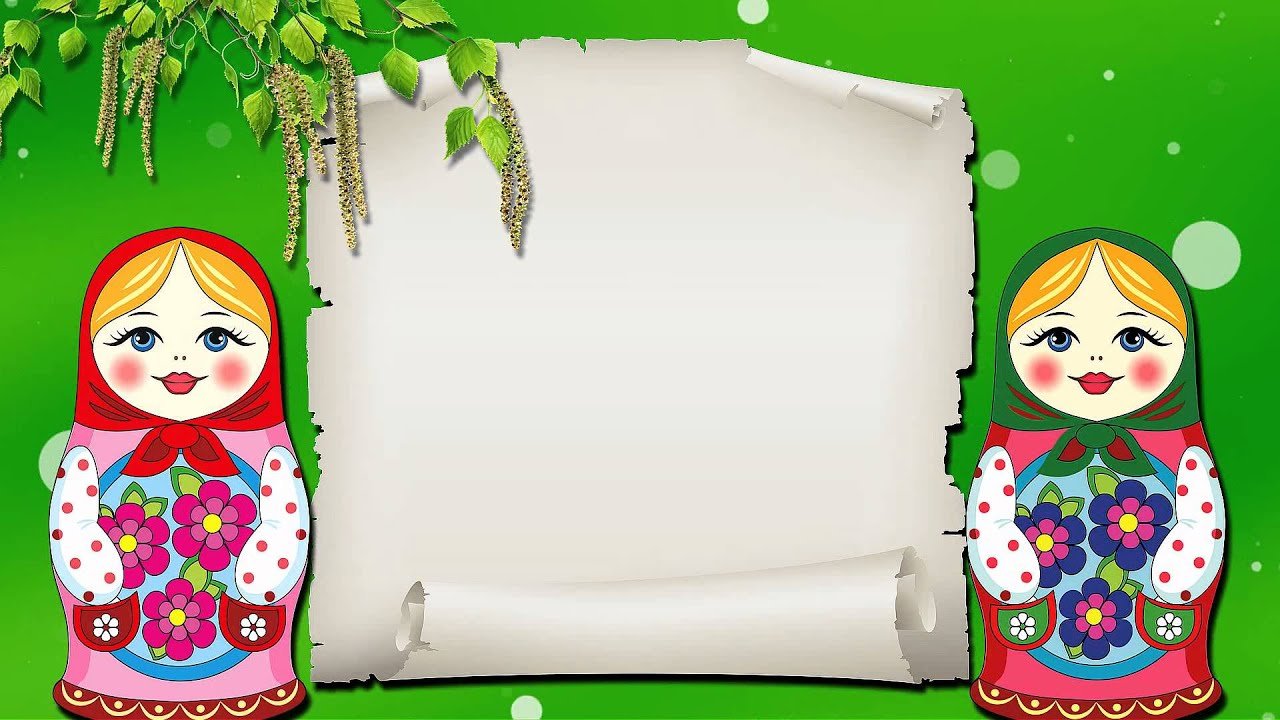 Познакомьте детей с историей этой прекрасной игрушки, рассмотрите красочные картинки, попробуйте украсить шаблон матрешки вместе с детьми.
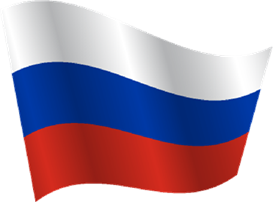 ГДЕ
Где искать?
http://www.kultura-rf.ru/pub/matreshka.php — как появилась русская матрешка.
http://soldatru.ru/art/art/art72.php — история русской матрешки
http://kraeved1147.ru/russkaya-matryoshka/ — русская матрешка
http://www.youtube.com/watch?v=VrISAD8dt6g — Русская матрешка (видео)
http://www.youtube.com/watch?v=NzgYrFFsSdM — семеновская матрешка.
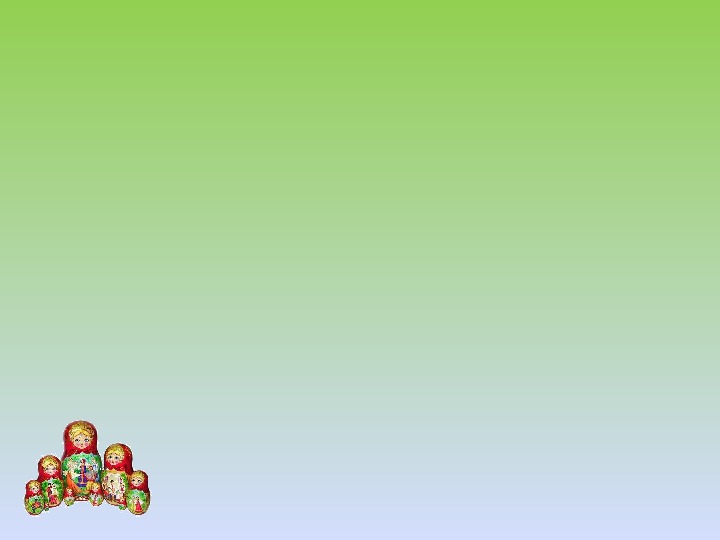 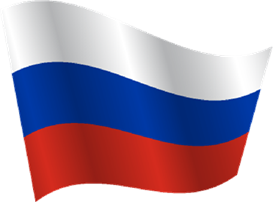 ЧТО СПРОСИТЬ и
 УТОЧНИТЬ у ребёнка?
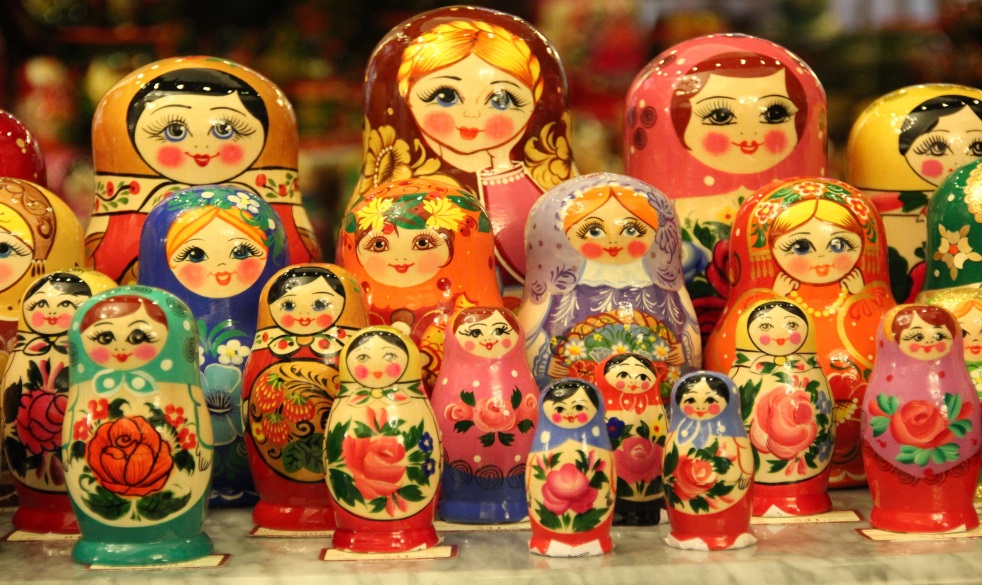 Какие бывают матрешки?
Во что одеты матрешки?
Какие бывают матрешки?
Чем отличаются матрешки?(цвет,размер)
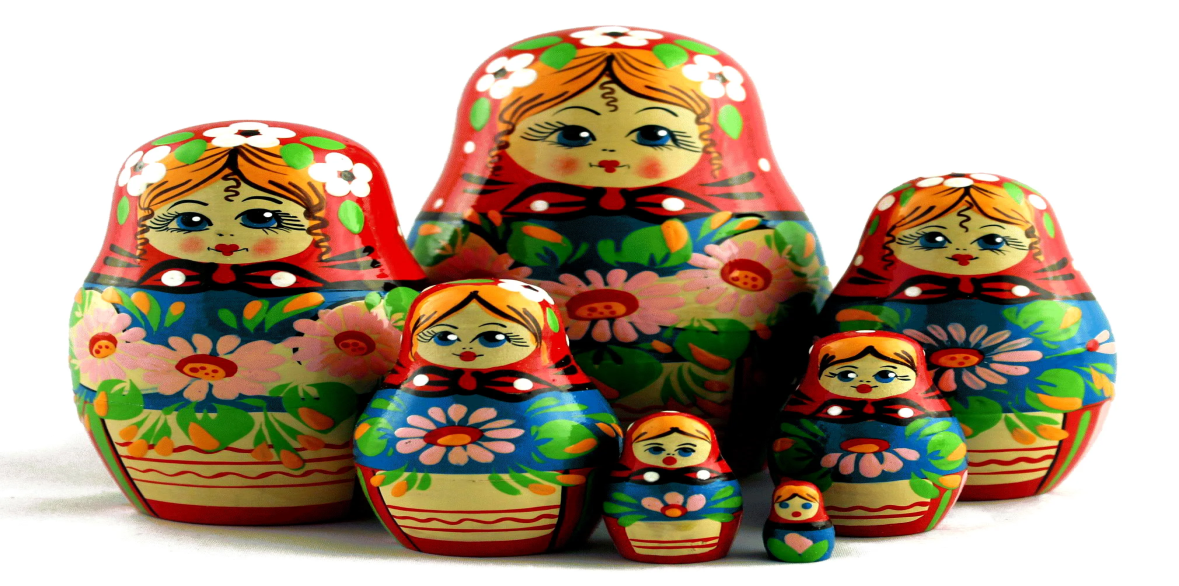 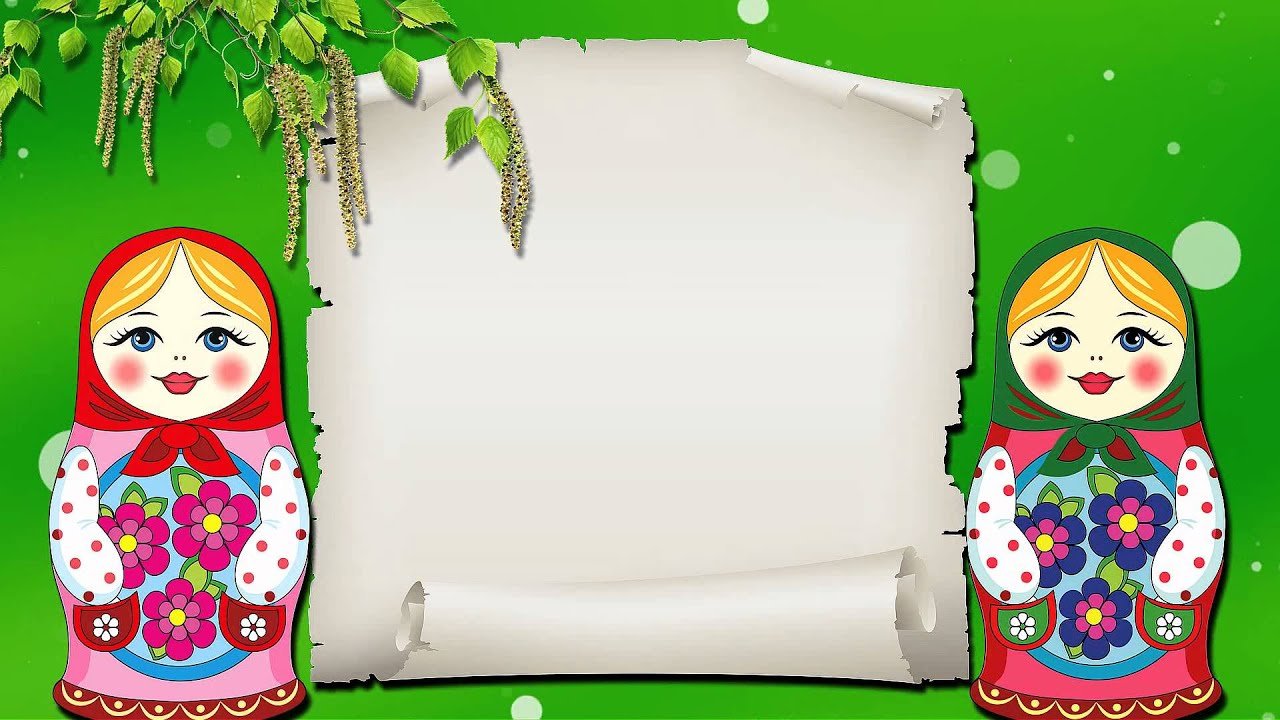 ШАГ 2. «Посмотрите!»
Посмотрите увлекательные и познавательные видеоролики, которые помогут Вашему ребенку познакомится с куклой матрешка.
Цель: увеличение у ребенка уровня знаний о Матрёшках
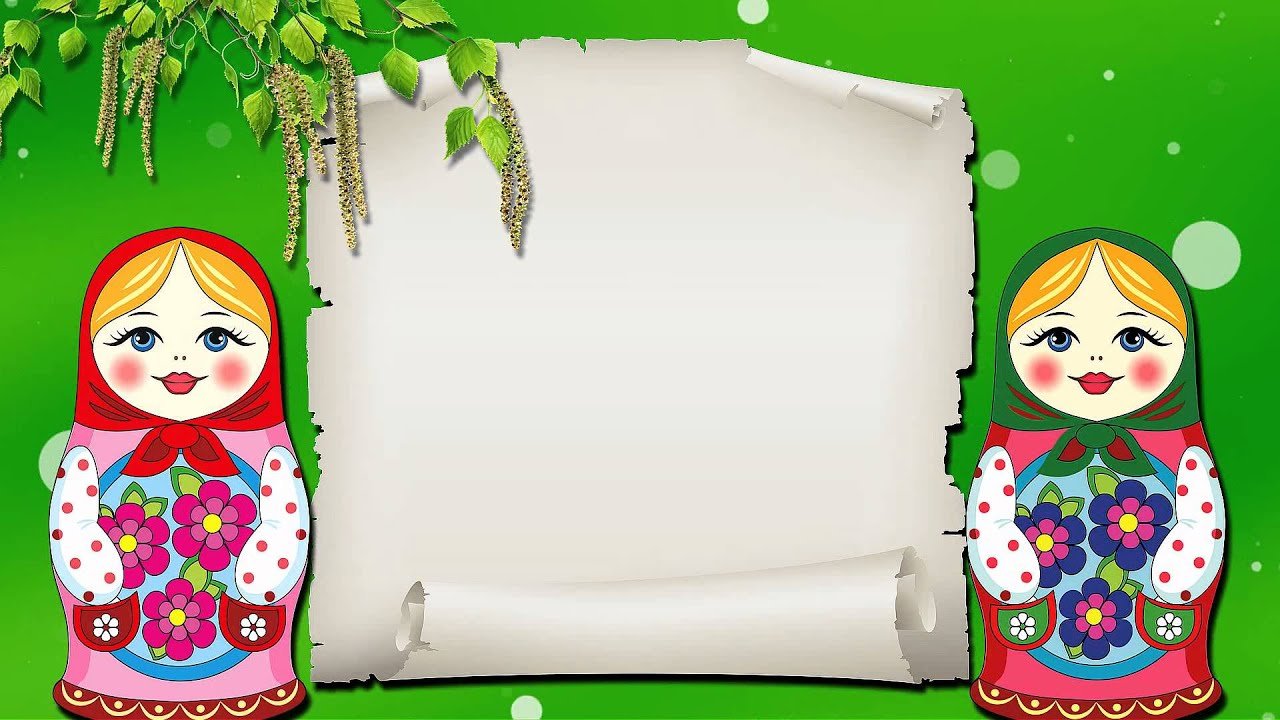 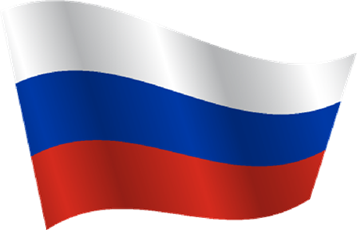 ЧТО СМОТРЕТЬ?
Секрет Матрёшки. 
Бурёнка Даша – песенка про Матрёшек
Русские МАТРЁШКИ, мульт-песенка
МЫ МАТРЁШКИ, вот какие крошки. Мульт- песенка
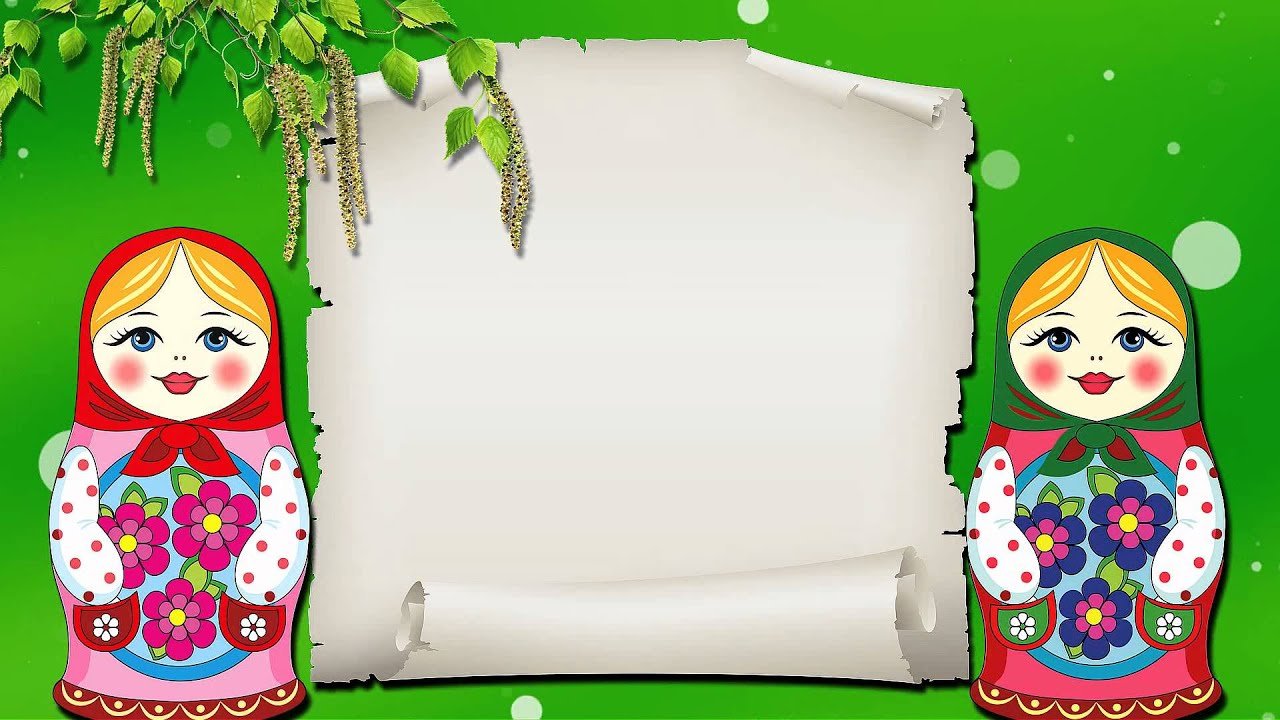 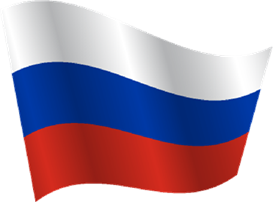 ЧТО СПРОСИТЬ и
 УТОЧНИТЬ у ребёнка?
ЧТО СПРОСИТЬ и
 УТОЧНИТЬ у ребёнка?
Понравился мультик?
Понравилась ли песенка про матрешку?
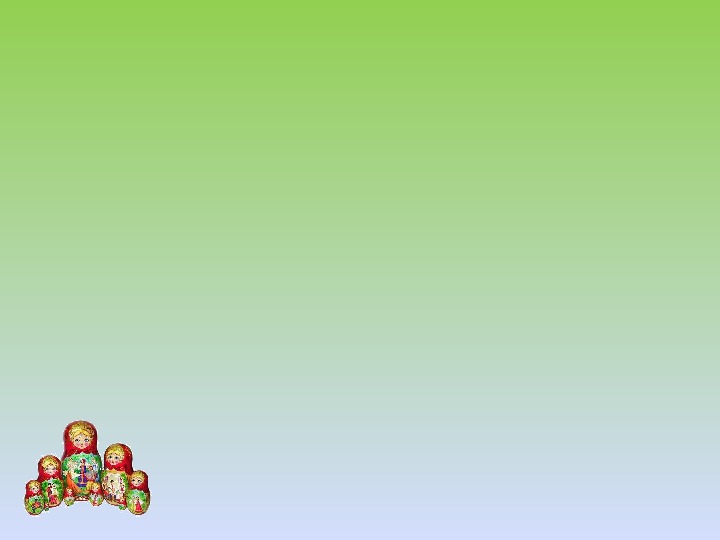 ШАГ 3. «Поиграйте»
Поиграйте с ребенком в интересные и занимательные игры в данном тематическом направлении, которые помогут не только развить у Вашего малыша мышление, память, воображение, речь, но и доставит ребенку массу удовольствия от общения с Вами.
Цель: развитие умственных способностей детей.
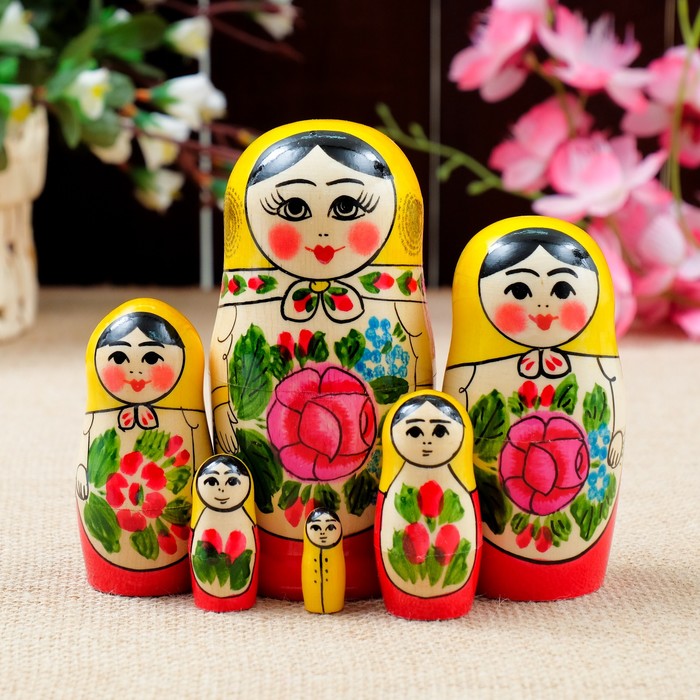 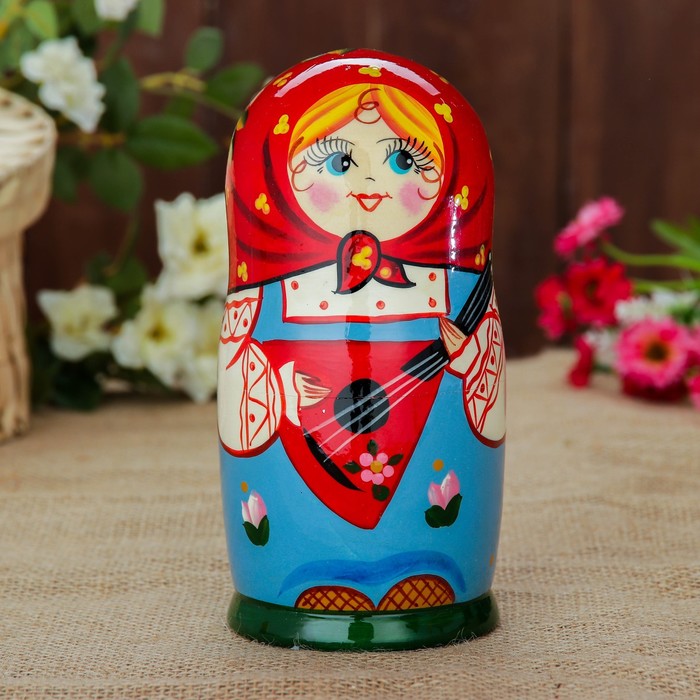 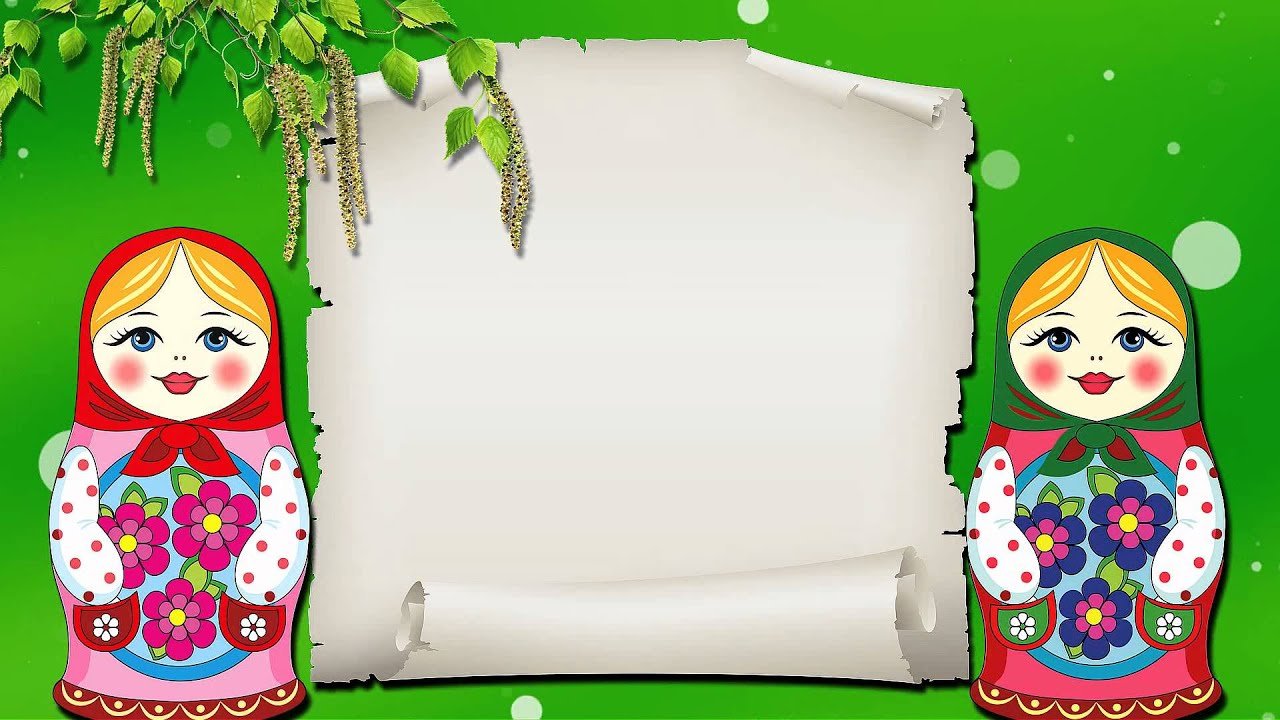 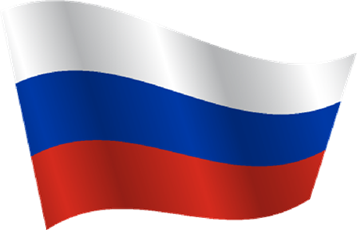 ГДЕ ИСКАТЬ?
https://nsportal.ru/detskiy-sad/raznoe/2018/08/26/kartoteka-igr-i-plyasok-pro-matryoshek
https://infourok.ru/kartoteka-igr-s-russkoy-matryoshkoy-1775520.html
https://www.maam.ru/detskijsad/didakticheskie-igry-po-teme-matryoshki-dlja-detei-mladshego-i-srednego-doshkolnogo-vozrasta.html
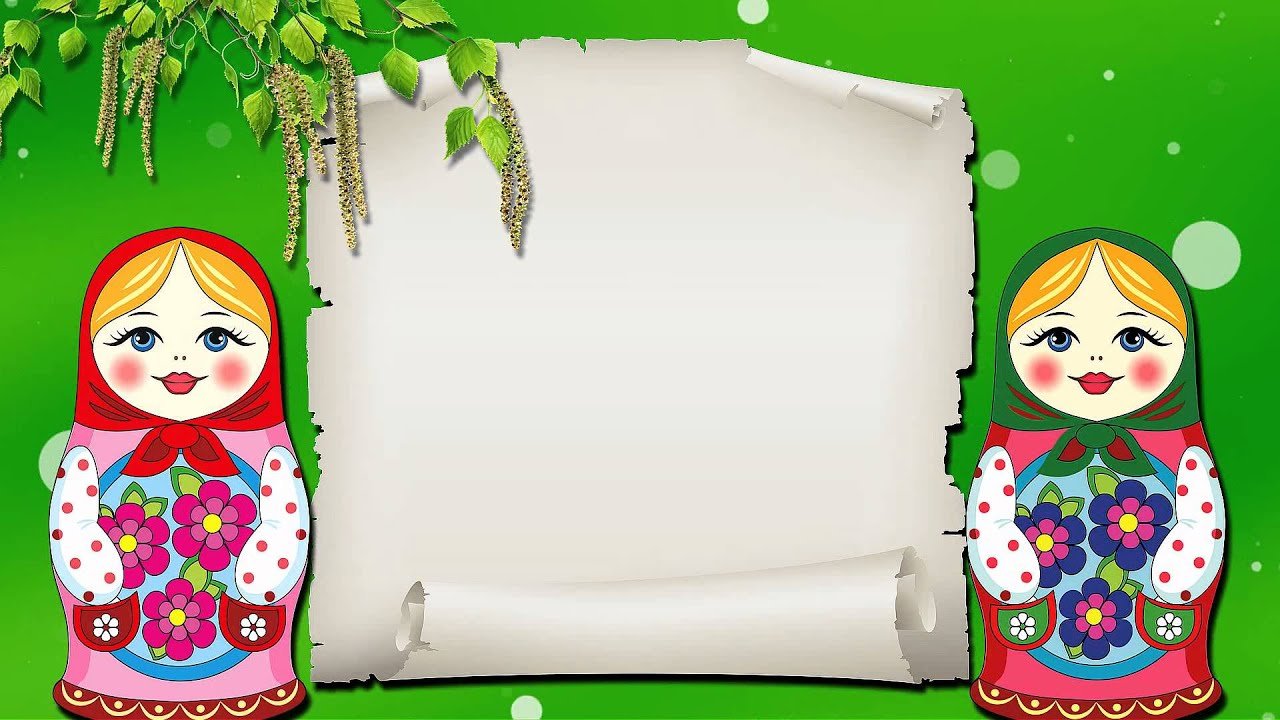 Отгадай загадки:
Алый шёлковый платочек,Яркий сарафан в цветочек,Упирается рука,В деревянные бока.А внутри секреты есть:Может – три, а может, шесть.Разрумянилась немножко.Это русская ……… (Матрёшка)
Вот прабабушка-игрушка, Хоть она и не старушка. Просто у нее внутри Есть еще похожих три. Каждую мы открываем И другую вынимаем! Ответ: (Матрешка).
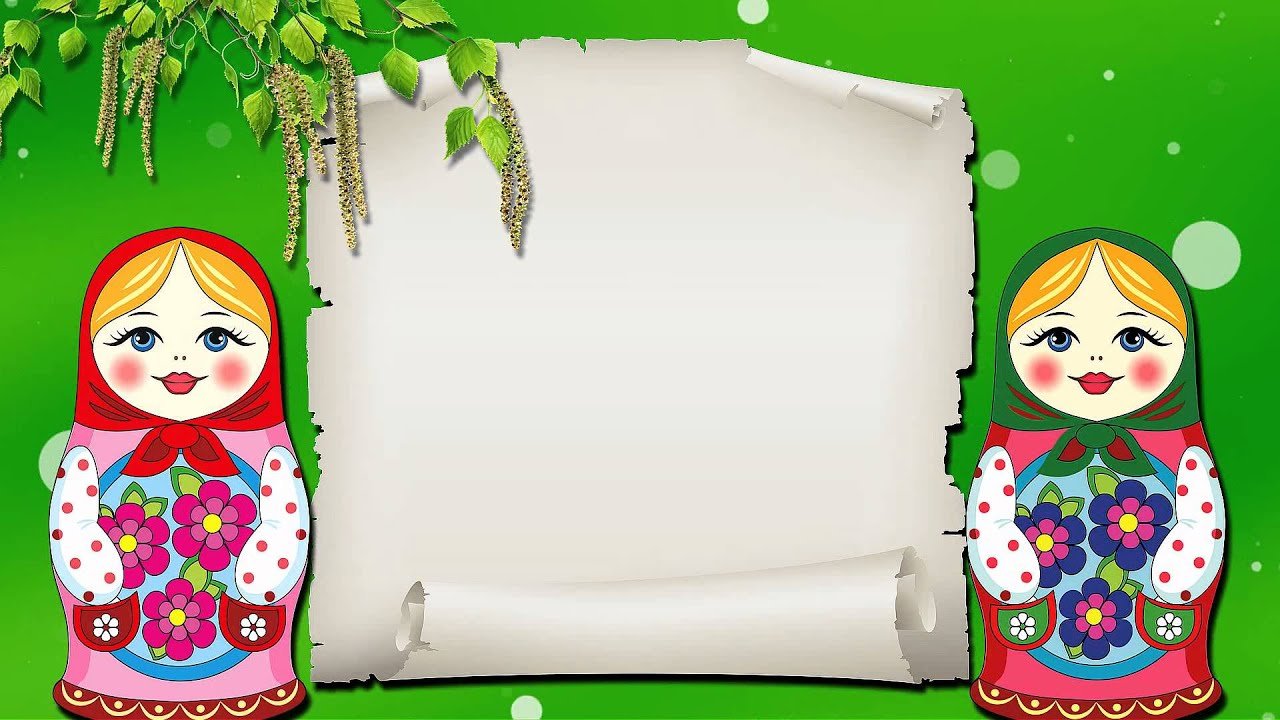 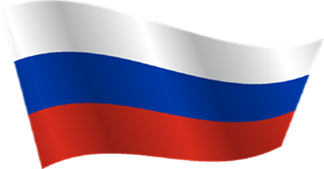 ЧТО СПРОСИТЬ и УТОЧНИТЬ у ребёнка?
Как называется русская народная игрушка?
Сколько матрёшек внутри?
Какая игра больше понравилась?
Как бы хотелось тебе поиграть с Матрёшкой?
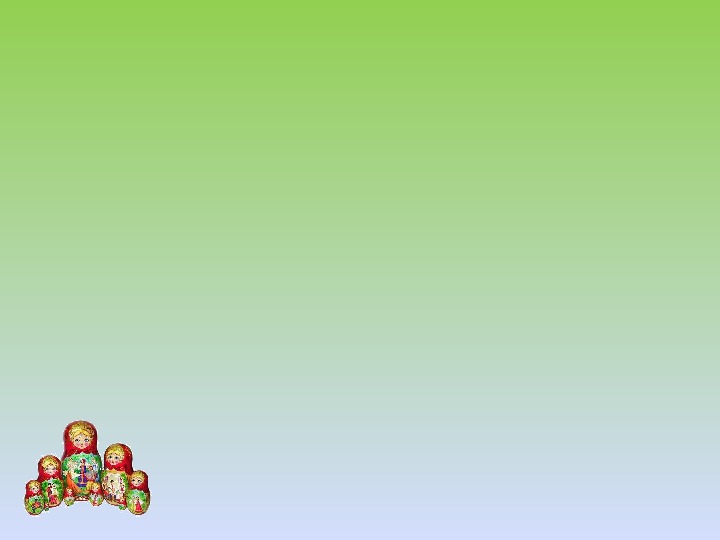 ШАГ 4. «Сделайте вместе!» 

Дети лучше воспринимают информацию, когда есть возможность «потрогать» своими руками. Вашему ребёнку будет интереснее, если вы с ним сделаете что-то необычное, интересное.

Цель: развитие творческого воображения и любознательности.
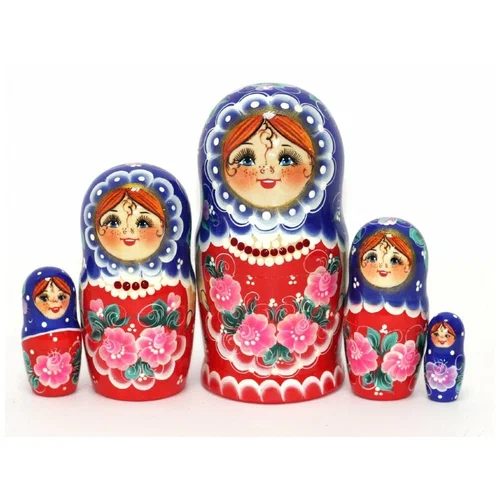 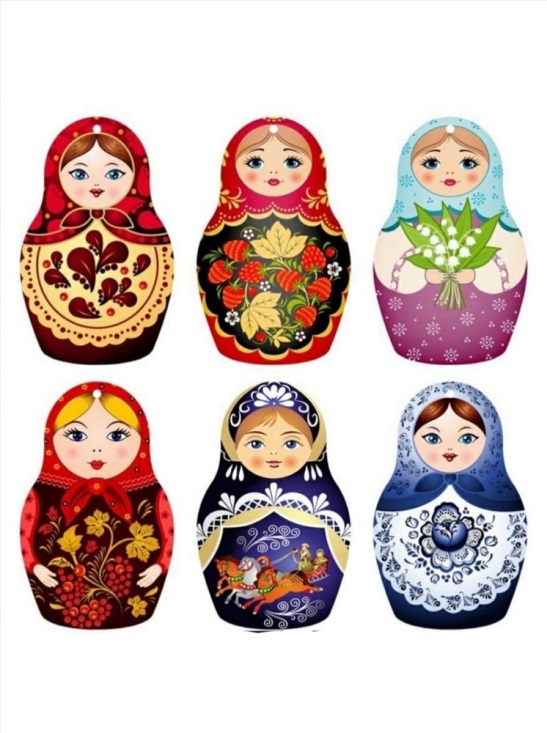 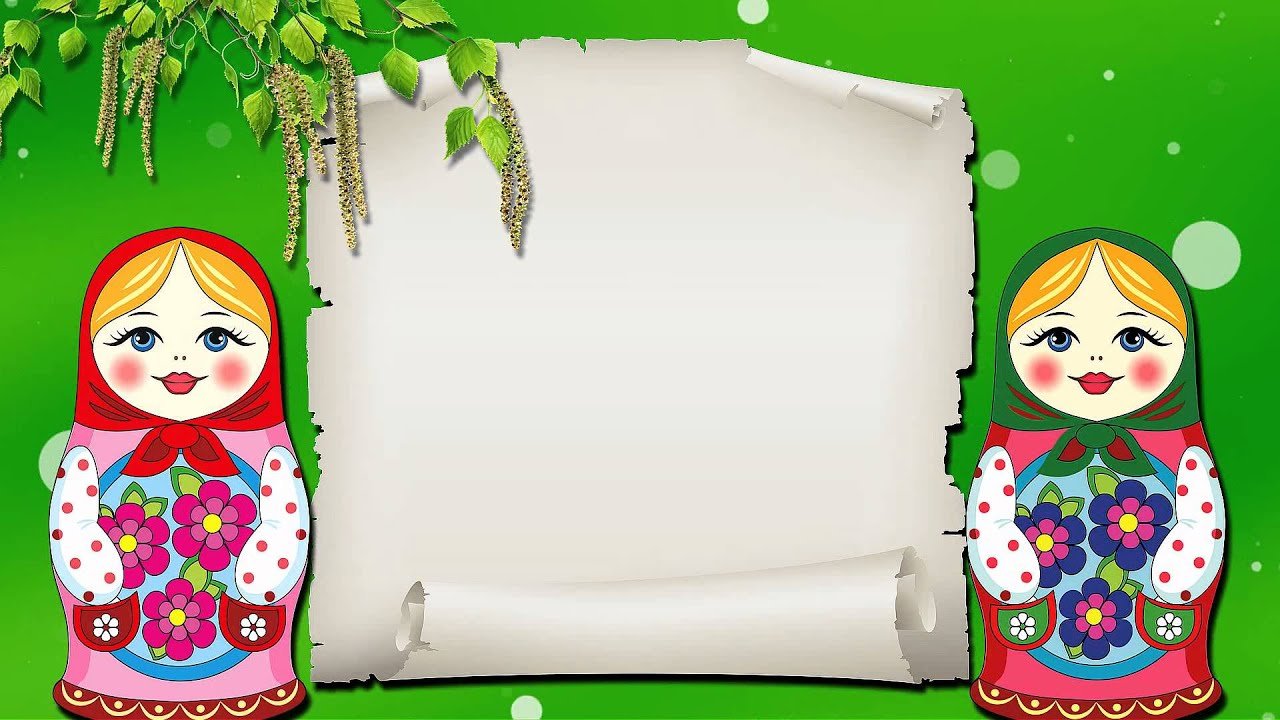 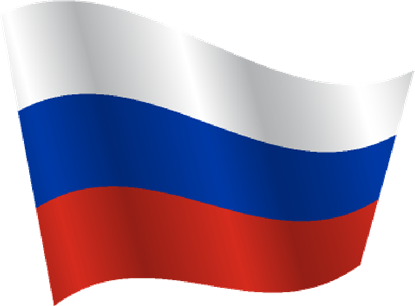 ГДЕ ИСКАТЬ?
https://www.maam.ru/detskijsad/master-klas-dlja-mladshei-grupy-matryoshki.html
https://dzen.ru/video/watch/622cd5c0b8370032ffc4ab90?utm_referrer=yandex.ru
https://sibmama.ru/matreshka.htm
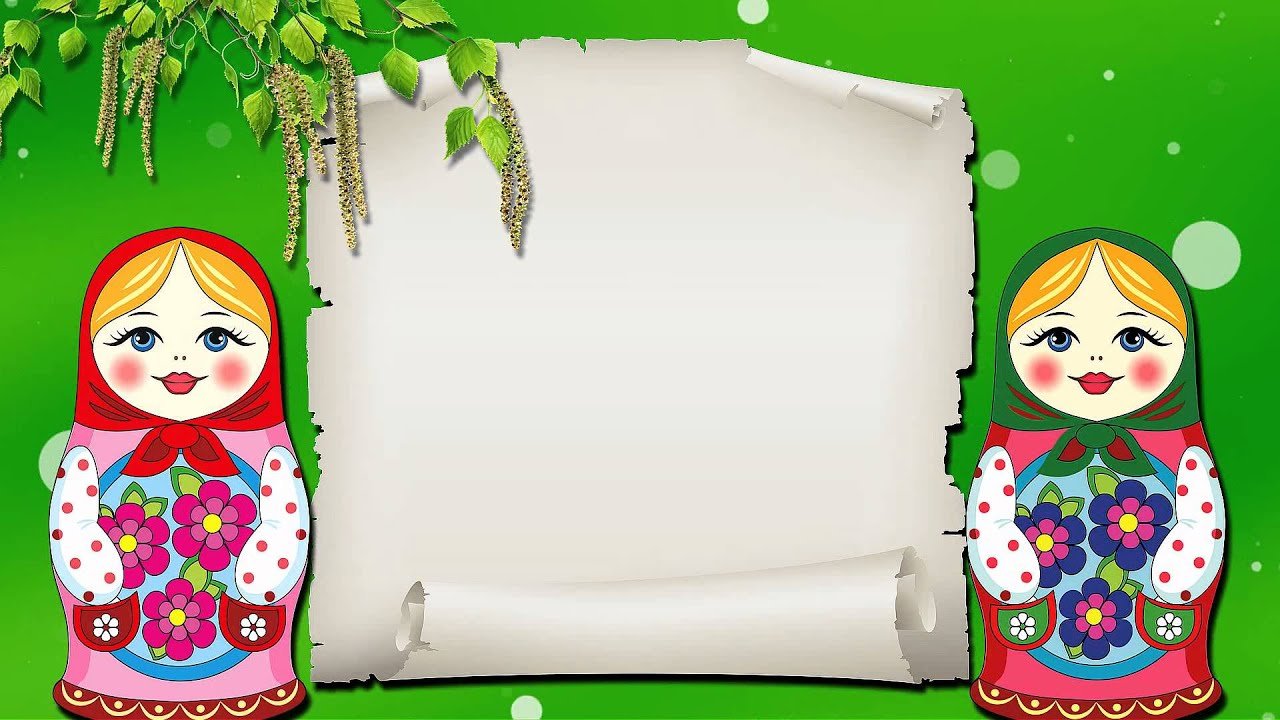 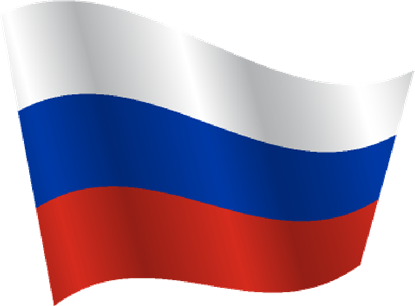 ЧТО СПРОСИТЬ И УТОЧНИТЬ у ребёнка?
Уточните у ребенка какие материалы понадобятся для поделки?

Уточните у ребенка почему Матрешка считается символом России? 

Из чего ещё можно делать Матрёшек?

 Какими образами могут быть Матрёшки?
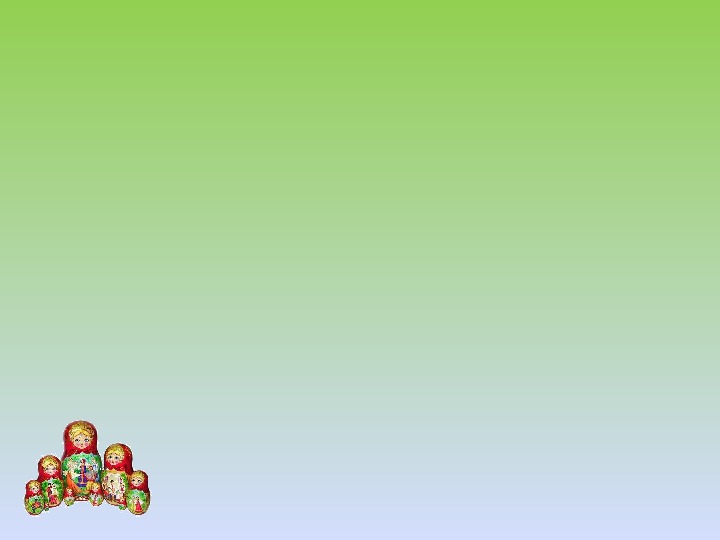 Вывод
Изучая предметы народной культуры, мы приобщаем детей к истории родного государства, развиваем интерес к предмету старины, воспитываем патриотические чувства у детей. В результате у детей появится стойкий интерес и желание узнавать культуру своего народа.

Образовательный маршрут является результативной формой сотрудничества педагогов, родителей и детей. Целью педагогического образовательного маршрута является повышение педагогической компетентности родителей, вовлечение их в образовательный процесс и обогащение детско-родительских отношений.
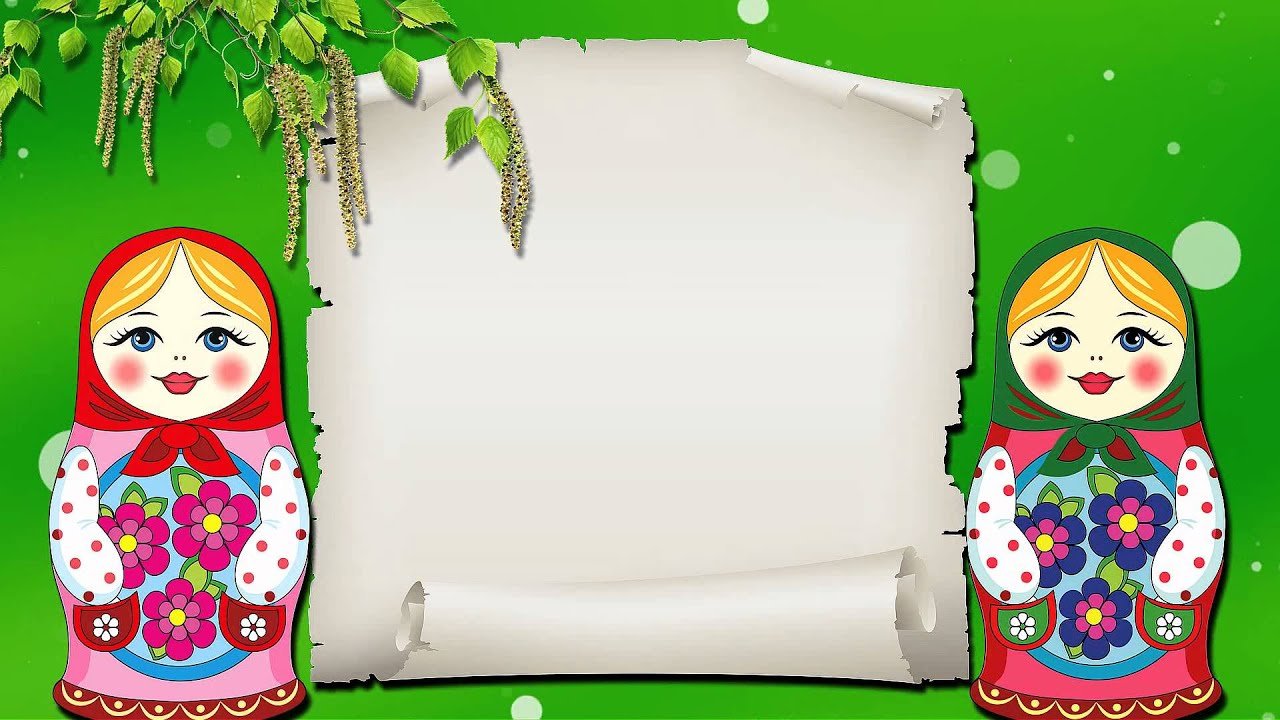 Наш маршрут подошел к концу, надеемся, 
что он был для вас познавательным и интересным!
Желаем дальнейших успехов и открытий!!!